Инициативный проект
Колодец – источник жизни
Поселок Усть-Ёрга

Инициатор проекта – Чертополохова Любовь Вячеславовна
По инициативе Чертополоховой Л. В. было созвано 2 собрания 4 (присутствовало 10 человек) и 16 августа (присутствовало 16 человек). Повестка дня – выдвижение инициативного проекта «Колодец – источник жизни». 
Решение: поддержать выдвижение инициативного проекта.
Голосование
Координаторы регионального проекта: И. Чесноков, О. Виткова.
Глава администрации В-Тоемского МО – С. Гуцало
Социальная значимость
Питьевой колодец в пос. Усть-Ёрга имеет приоритетное значение для жителей муниципального образования. Он является единственным источником питьевого водоснабжения в центральной части поселка.
Описание проблемы
Колодец в неудовлетворительном состоянии. Он находится в покосившемся состоянии, имеет обветшалую конструкцию, прогнивший сруб, образования илистых отложений на стенках и дне колодца. Органические вещества (труха от сруба и др.) разлагаются в воде, придают потребляемой в пищу воде неприятный привкус, цвет, запах. Все это значительно сказывается на качестве питьевой воды.
Старый колодец
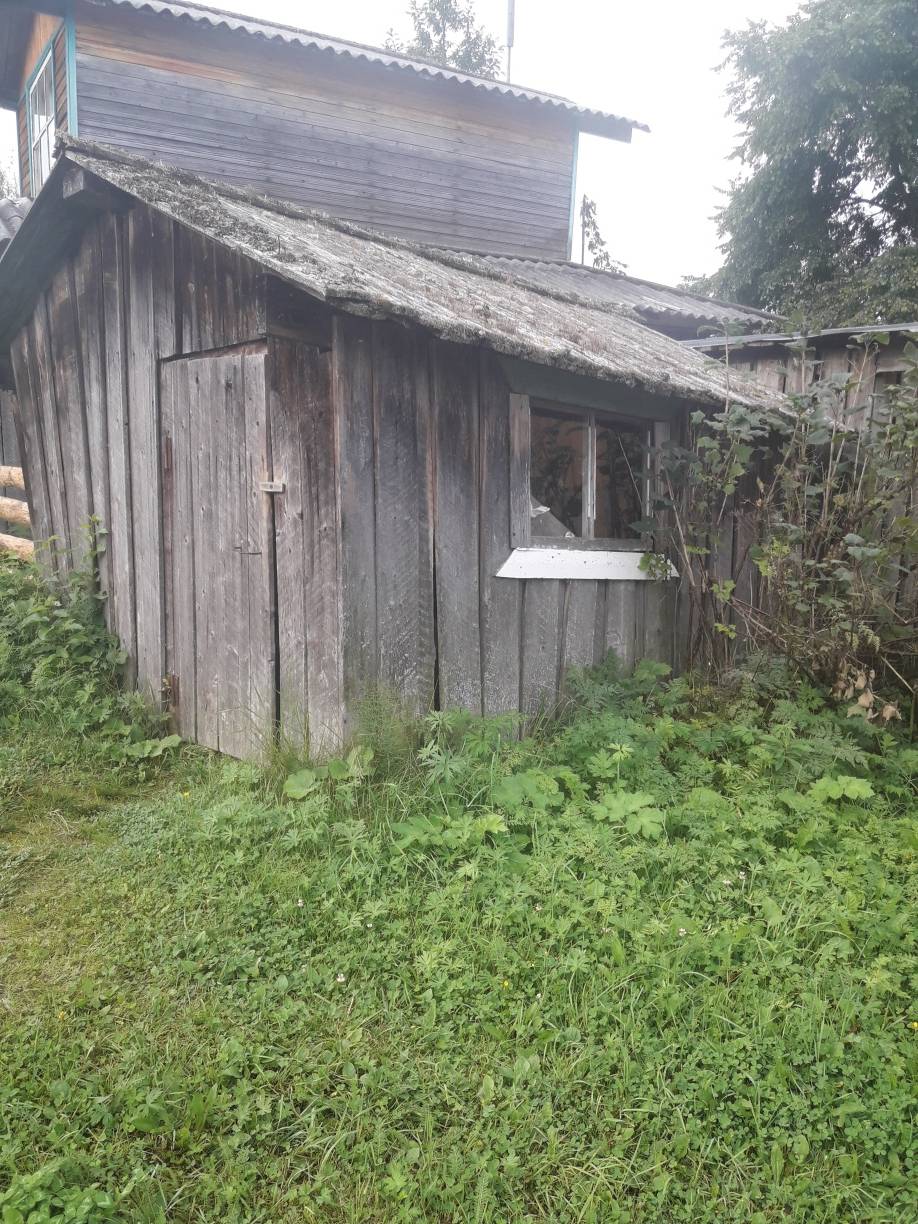 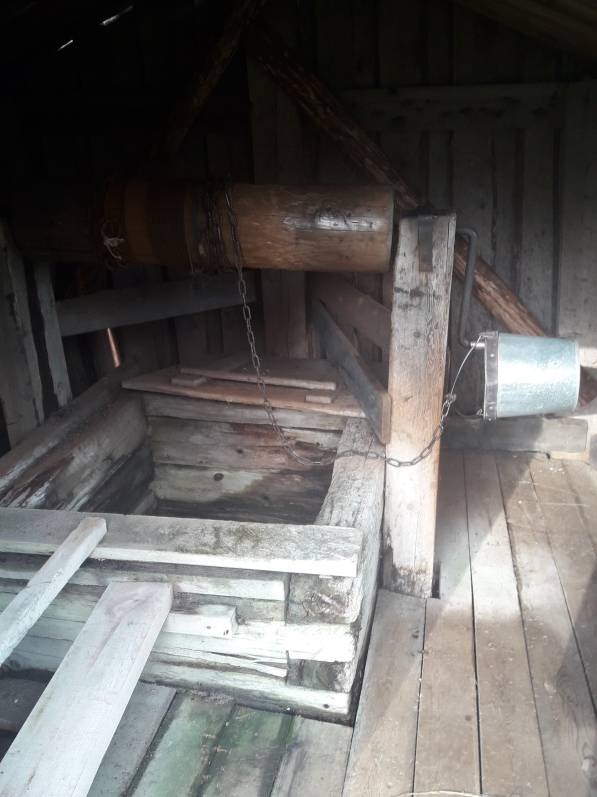 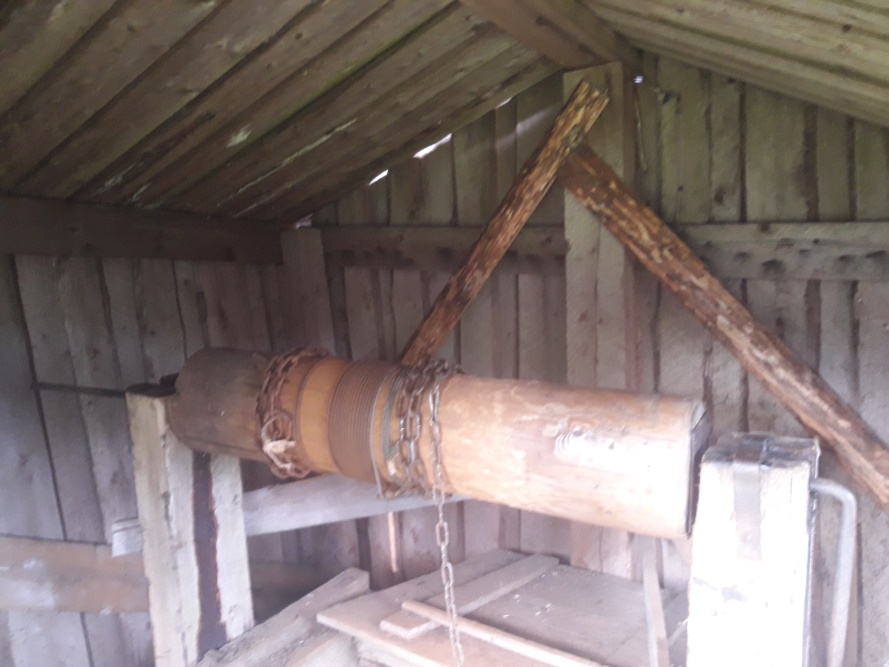 В результате реализации проекта будет улучшено экологическое состояние колодца, качество питьевой воды, эстетическая привлекательность внешнего облика колодца. Для жителей пос. Усть-Ёрга обустроенный колодец является важной частью повседневной жизни, источником чистой питьевой воды
Ожидаемый результат
Глубина колодца – 18 метров
Железобетонные кольца наружным диаметром 1,5 мСтроение из металлопрофильных листов
Проект имеет высокую социальную, культурную полезность. Повышение уровня  жизни и улучшения условий для проживания сельских жителей, повышение технического уровня состояния питьевого колодца и качества питьевой воды, придание внешнего эстетического облика поселку.
В поселке постоянно проживает 80 человек, в летний период количество людей увеличивается до 150. В зимний период люди пользуются в основном колодцем.
Наш проект поддержали 70 человек.
Трудовое участие
Жителями поселка принято решение о трудовом участии в реализации инициативного проекта: 
   - разбор старого колодца
   - вывоз мусора на транспорте
   - покупка шурупов, саморезов, цепи 
   - сборка строения к колодцу
Планируемые сроки реализации инициативного проекта: 31.08.2024 г.